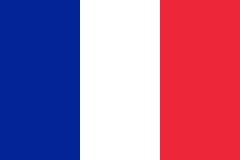 FRANCJA
Francja- PAŃSTWO, KTÓRE  ZNAJDUJE SIĘ W EUROPIE ZACHODNIEJ, nad Oceanem Atlantyckim i Morzem Śródziemnym. JEJ STOLICĄ JEST MIASTO PARYŻ, W KTÓRYM ZNAJDUJE SIĘ WIELE ZABYTKÓW Z RÓŻNYCH EPOK , dzieł sztuki, budowli architektonicznych, muzeów, uczelni oraz instytucji o znaczeniu międzynarodowym
WIEŻA EIFFLA
ŁUK TRIUMFALNY
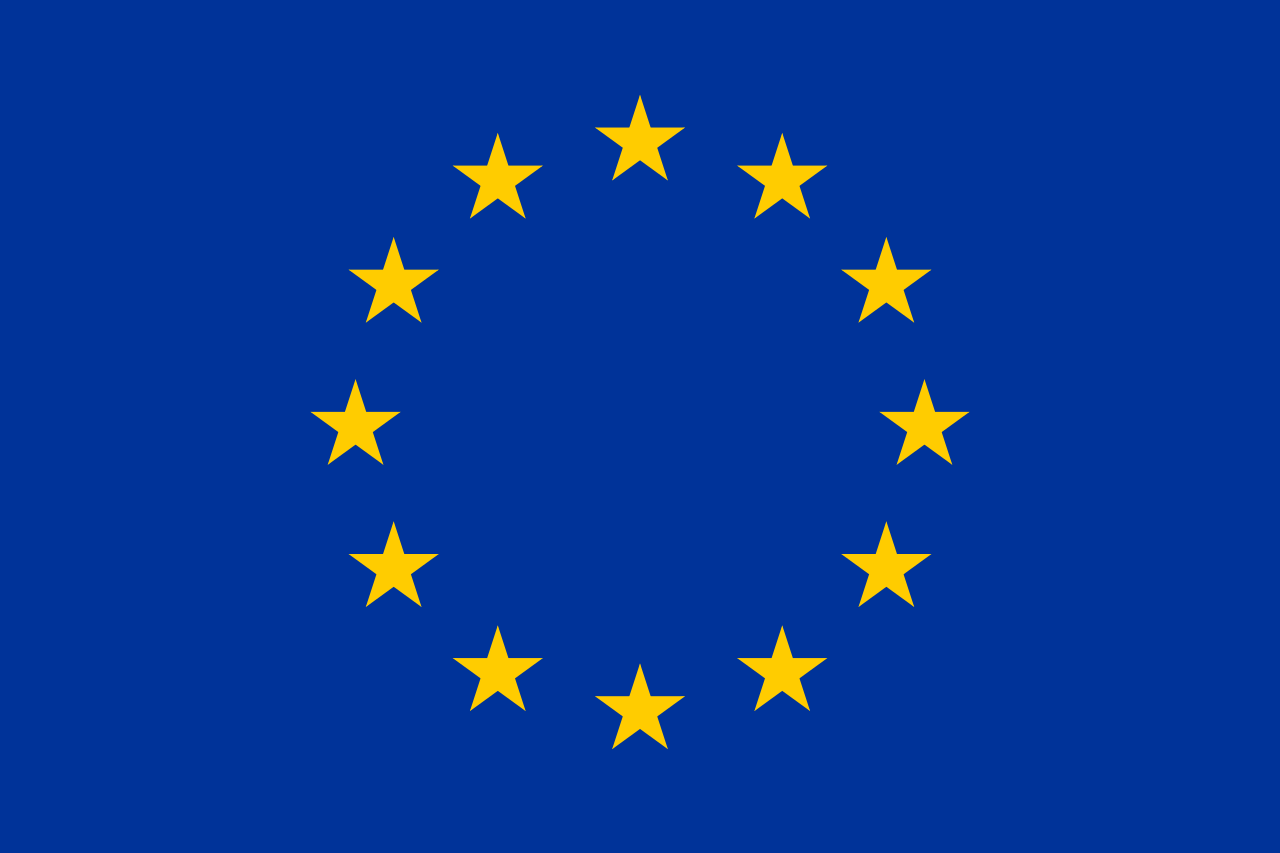 FRANCJA  JEST JEDNYM Z KRAJÓW ZAŁOŻYCIELSKICH UNII EUROPEJSKIEJ. 
 UNIA EUROPEJSKA TO GRUPA 27 KRAJÓW W EUROPIE, KTÓRE POŁĄCZYŁY SIĘ, 
ABY LUDZIOM ŻYŁO SIĘ BEZPIECZNIEJ, LEPIEJ I ŁATWIEJ.